The Peripheral Nervous System
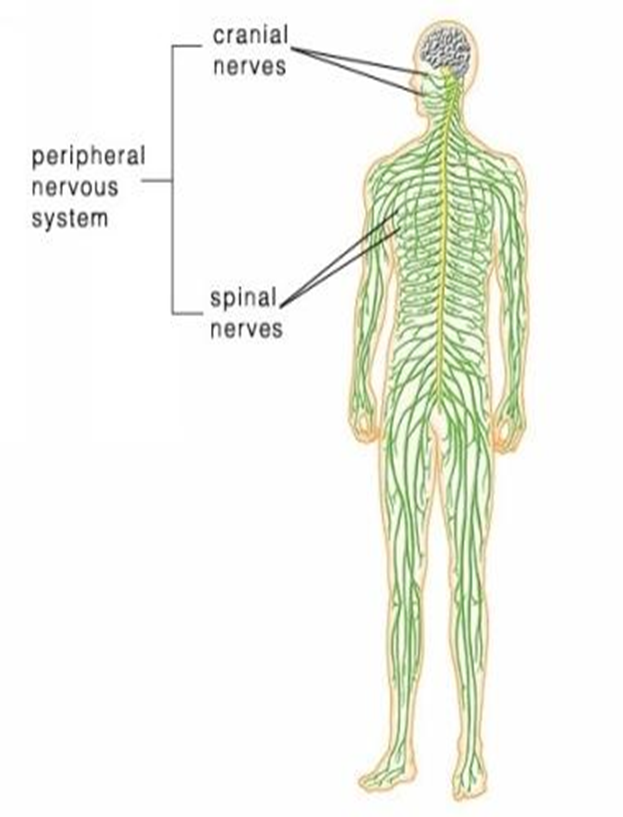 Peripheral Nervous System  

 consists of the nerves that branch out from the CNS and connect it to other body parts, also includes the cranial nerves
12 pairs cranial nerves
31 pairs spinal  nerves
  Divided into two categories:
Afferent (Sensory) neurons convey messages to the brain and spinal cord
Efferent ( Motor) neurons convey messages from brain and spinal cord to muscles and glands
Efferent System
Somatic: controls voluntary movements e.g skeletal muscles and conscious activities

Autonomic: Maintains balance of involuntary bodily functions and allows body to react in emergencies
Peripheral Nervous System
The spinal nerves comes out of the spine, and the cranial nerves come out of the brain directly. 
There are 12 pairs of cranial nerves
They are numbered with Roman numerals.
The 12 Pairs of Cranial Nerves
I. OLFACTORY
Transmit the sense of smell. Outside of the CNS they are called olfactory nerves, and inside of the CNS they are called the olfactory tract.
Test patients sense of smell
II. OPTIC NERVE
Transmits information from the eye’s retina.
Patient covers one eye: you cover same side
Wiggle movement in from side 
Have person cover eye at 18 inches
   and read two sentences
III. Occulomotor Nerve
This controls most of the extrinsic muscles of the eye (that move the eyelids).

 Shine pen light into patients eye
    At 8”.

Pupil should constrict immediately
IV. Trochlear Nerve
Innervates an extrinsic eye muscle
( gives nerve supply to)
Ask patient to follow as you move
Your arm up and down without 
Moving head.
V. Trigeminal Nerve
This is the main sensory nerve of the face. It has a large branch that passes through the foramen ovale of the skull. It has three parts.

  Motor: Assess masseter and temple muscles.
  Touch jaw: have patient clench teeth 

   Sensory: Close eyes :Apply cotton ball to forehead    & jaw. Have them tell you when they feel it
VI: Abducens
Controls one of the eye muscles (lateral rectus)

Have patient follow finger from side to side without 
Moving head.
VII. Facial Nerve
This innervates the muscles of facial expression.
A person who cannot blink or smile may have damage to this nerve. 
BELL’S PALSY is damage of the facial nerve causing paralysis on one side. 
Have patient smile, frown, raise 
 eyebrows and puff out cheeks
VIII. VESTIBULOCOCHLEAR
Transmits hearing and balance. (also called Auditory nerve)

Stand 2 ft away whisper a number
As you move towards person

Balance: Spin person 10 times then 
Stop: Check for dizziness
Should resolve quickly
IX. GLOSSOPHARYNGEAL
carries information from the head and neck to the brainstem. 
Information about blood pressure (baroreceptors)
Hold down tongue: Check 
Uvula: Say AHH
X. Vagus Nerve
(vagrant“wanders”) - the only cranial nerve that travels into the abdomen. 
This is the most important cranial nerve because it innervates all of the organs in the thoracic and abdominal cavities

Put hand on patients throat: Have him swallow
XI. ACCESSORY NERVE
Enters the skull through foramen magnum and leaves through the jugular foramen. 
It just supplies the shoulder muscles.
Have patient shrug shoulders 
 Turn head side to side
XII. HYPOGLOSSAL NERVE
Supplies the tongue. 
Damage causes impairment of speech.

Observe symmetry from midline
Move tongue against force 
of depressor side to side
Need to know all of the cranial nerves ? Come up with your own Mnemonic Device!!!!!!!!!!!
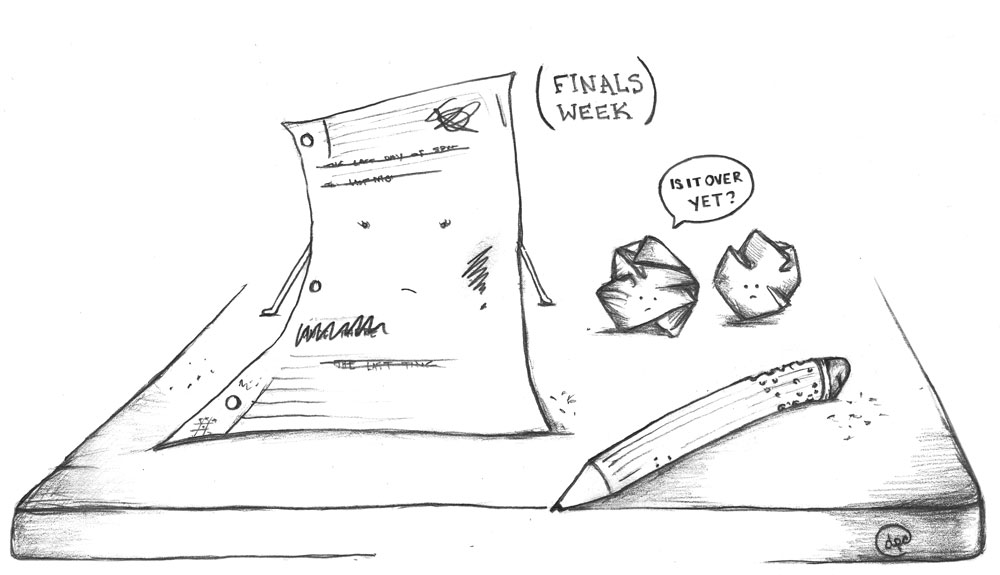 Oh Once One Takes The Anatomy Final Very Good Vacations Are Heavenly
Spinal Nerves
Originate in Spinal Cord

Exit through opening in vertebrae
Each nerve connects to the spinal cord two attachments called ROOTS
 Dorsal / Posterior Root ( Sensory to brain)Anterior/ Ventral root( Motor away from brain)
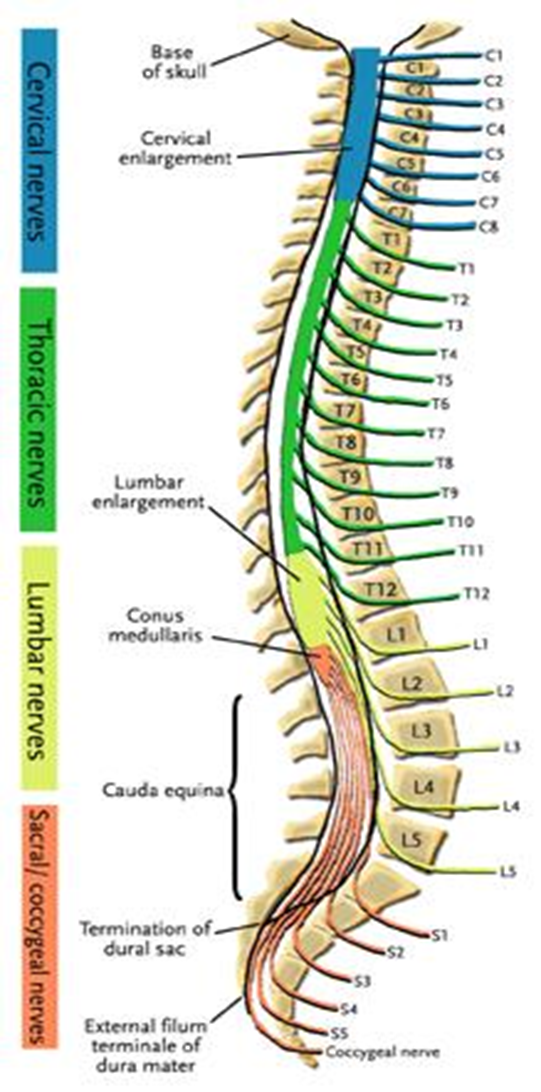 8 pairs of cervical nerves (C1 - C8)12 pairs of thoracic nerves (T1-T12)5 pairs of lumbar nerves (L1-L5)5 pairs of sacral nerves (S1-S5)1 pair of coccygeal nerves (Co)

31 Total
PLEXUSES
Main portions of the spinal nerves combine to form complex networks called PLEXUSES
1.  Cervical Plexuses - neck
 
2.  Brachial Plexus - shoulders, arms, hands
Ulnar
Median
Radial
axillary nerves
3.  Lumbrosacral Plexuses - pelvic area
 Sciatic nerve ( longest nerve)
 Femoral nerve
*Spinal cords ends at the level between the 1st and 2nd lumbar vertebrae
 
*The lumbar, sacral, coccygeal nerves descend from the end of the cord – CAUDA EQUINA (horse’s tail)
AUTONOMIC NERVOUS SYSTEM
Sympathetic (fight or flight)
Parasympathetic (rest and digest)
Sympathetic – Sends message to adrenal medulla to secret hormones to prepare body for action  (Fight or Flight )

Parasympathetic –( Rest and Digest)
Counteracts the effects of the Sympathetic Nervous System

Divisions act antagonistically